Peru Climate
Monitoring and Forecasting Shifting Climate and Land Change Impacts in Peru’s Parque de la Papa for Enhanced Agricultural Management
Rebekke Muench (Project Lead)
Michael Sclater
Kayla McDonald
Richard Rose
Ryan Murphy
Dajon Begin
Study Area
Study Period
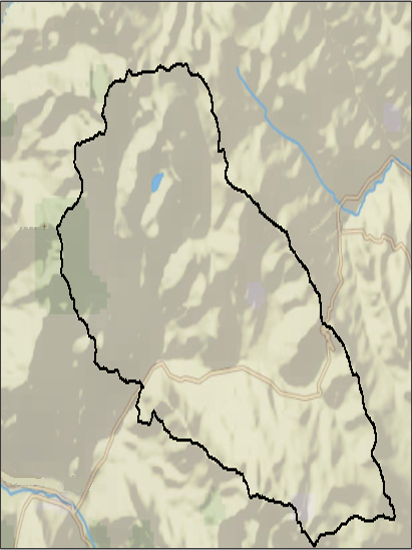 Temperature (MODIS) 
July, 2002 – June 2015
Precipitation
November, 1997 – April, 2015
Land use
Current and historic
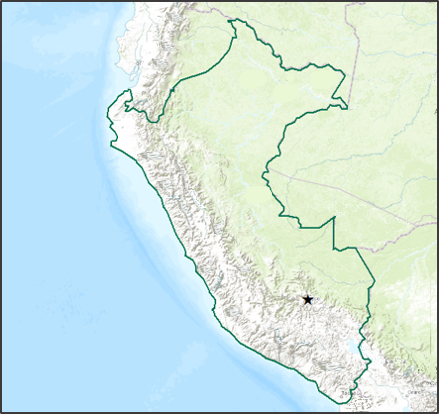 Legend
Parque de
 la Papa
Peru
Community Concerns
The Parque de la Papa strives to conserve traditional potato varieties and agricultural practices.
Potato biodiversity is threatened by multiple environmental factors
Image Credit: Leonora Enking
[Speaker Notes: Peru is the center of origin for potatoes.
The Parque de la Papa strives to conserve traditional potato varieties and agricultural practices; however, 
Potato biodiversity is threatened by
An increase in temperature.
A change in precipitation patterns.
Increased damage from pests.
These changes make it difficult for the potato farmers to maintain traditional agricultural practices and native potato varieties. Less potato types are able to survive within the park at the current altitudes. Therefore, farmers need to move their potato crops to higher elevations which creates additional problems.]
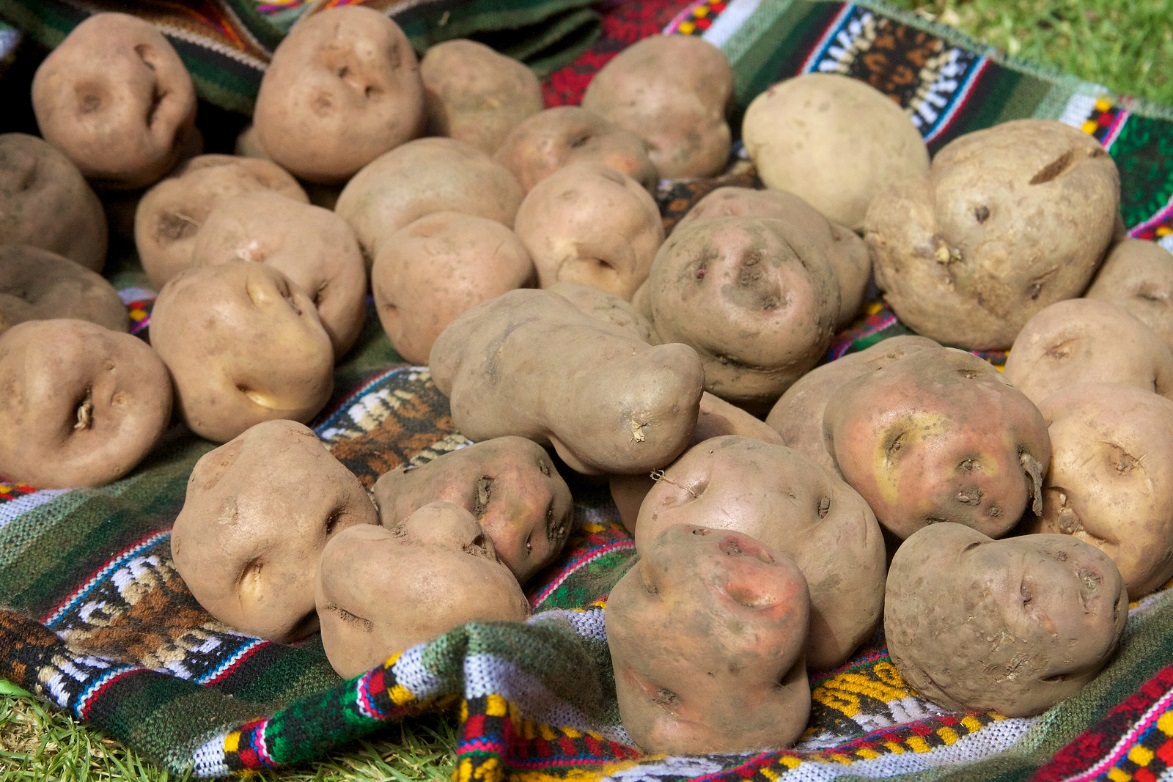 Objectives
Create growing degree days, chill hours, elevation, slope, and weevil suitability maps 
Use Landsat imagery to determine how potato crop locations have changed
Develop a methodology that can be applied throughout Peru to determine potato suitability
[Speaker Notes: Create growing degree days, chill hours, elevation, slope, and weevil suitability maps 
Use Landsat imagery to determine how potato crop locations have changed over the past 30 years 
Develop a methodology that can be applied throughout Peru to determine potato suitability]
Methodology
Data Acquisition
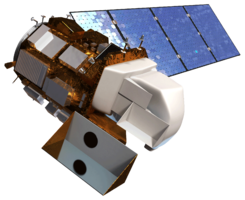 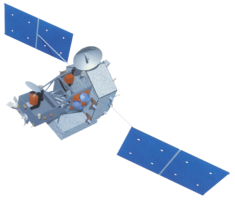 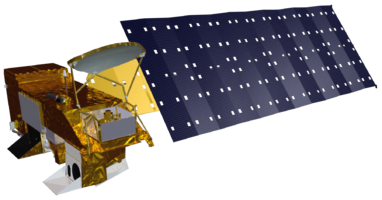 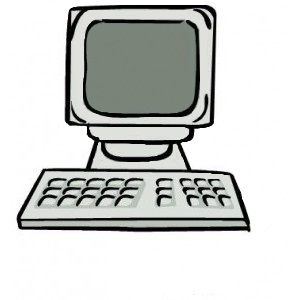 [Speaker Notes: Data was downloaded from Aqua MODIS for surface temperature, Landsat for land cover, TRMM for precipitation, and SRTM for a digital elevation model]
Methodology
Data Processing
Correct MODIS data using Python 
Use the SRTM DEM and slope tool in ArcGIS to create slope 
Create composite bands of the Landsat imagery using Arc Toolbox
[Speaker Notes: MODIS data was converted to degrees Celsius, cloud contaminated pixels were filled using values from previous days, and a daily average was constructed using Python
To develop process the Landsat imagery and the DEM, Arc Toolbox was used to create the composite bands for the Landsat and the slope tool was used to create the slope from the DEM]
Methodology
Data Analysis
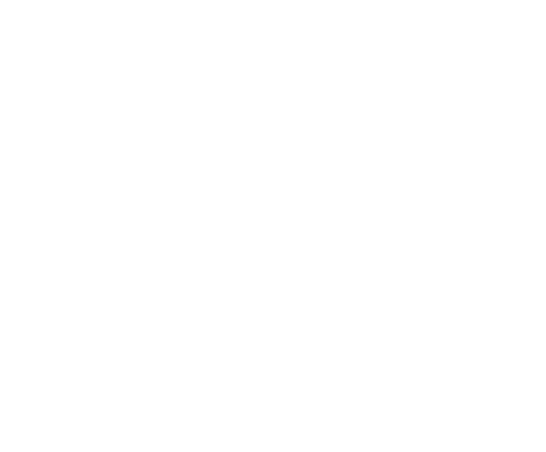 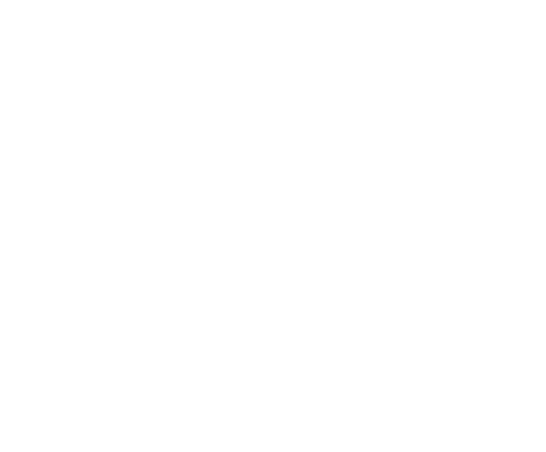 Uninterpolated Imagery
Interpolated Imagery
Create growing degree days
Interpolate TRMM data to smooth edges 
Create polygons of potato crop locations
[Speaker Notes: Growing degree days were created using reconstructed MODIS data
TRMM was stacked so a value could be given to each pixel for every day during their given study periods
TRMM data was interpolated]
Growing Degree Days
** Photo of Growing Degree Days (GDD)**
[Speaker Notes: Growing Degree Days (GDD) are the number of days that have an average max and min temperature above the a specified number dependent on the crop
The equation to calculate growing degree days incorporates the maximum and minimum temperatures for a given day as well as a set base temperature. The base temperature is typically 10 degrees Celsius]
Results
Errors & Uncertainties
Future Work